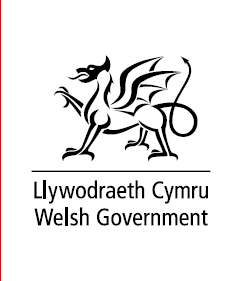 TAKING WALES FORWARD
Symud Cymru Ymlaen
5 June 2017
5 Mehefin 2017
Matt Wellington 
Swyddfa’r Cabinet 
Llywodraeth Cymru
Matt Wellington 
Cabinet Office
Welsh Government
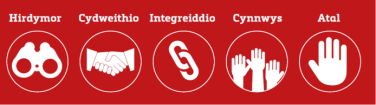 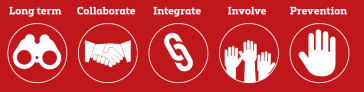 Context
Cyd-destun
Context
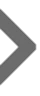 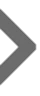 “… i fod yn Llywodraeth agored a chynhwysol, gan ddefnyddio ymagwedd ‘yr hyn sy’n gweithio’ wrth geisio cyflawni ein hamcanion cenedlaethol a rennir, a gweithio gyda'r bobl sydd yn y sefyllfa orau i wneud gwahaniaeth yng Nghymru.”
“… to be an open and inclusive Government, taking a what-works approach in pursuit of our shared national goals, and working with the people best equipped to make a difference in Wales.”
“pedair strategaeth drawsbynciol sydd wedi eu cydblethu yn ein galluogi i ystyried sut y gallwn ddefnyddio'r dulliau sydd ar gael i ni er mwyn cael yr effaith fwyaf.”
“four cross-cutting and intertwined strategies will allow us to consider how we can use the levers available to us to have the greatest impact”
“Gwyddom hefyd bod y modd yr ydym yn cyflawni pethau yr un mor bwysig â'r hyn yr ydym yn ei gyflawni—y gall ystyried rhaglenni ar eu pennau eu hunain leihau eu heffaith, neu hyd yn oed greu problemau mewn mannau eraill.”
“We also know that how we deliver things is just as important as what we deliver—that programmes viewed in isolation can have their impact reduced, or even create problems elsewhere.”
Carwyn Jones
First Minister of Wales
Carwyn Jones
Prif Weinidog Cymru
Taking Wales Forward oral statement ,  20 September 2016
Datganiad llafar Symud Cymru Ymlaen, 20 Medi 2016
Prosperous and Secure – Healthy and Active – Ambitious and Learning – United and Connected
Ffyniannus a - Iach ac Egnïol - Uchelgais a Dysgu -Unedig a Chysylltiedig
Context
Nod
Aim
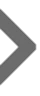 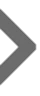 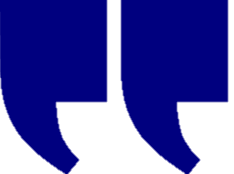 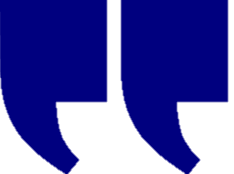 Our four strategies will consider how we can maximise the impact of everything that we do
Bydd ein pedair strategaeth yn ystyried sut y gallwn sicrhau bod popeth rydyn ni’n ei wneud yn cael yr effaith fwyaf posib
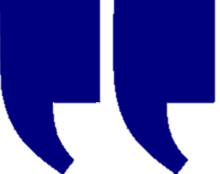 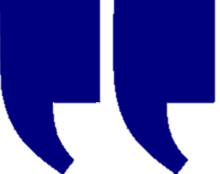 Prosperous and Secure – Healthy and Active – Ambitious and Learning – United and Connected
Ffyniannus a - Iach ac Egnïol - Uchelgais a Dysgu -Unedig a Chysylltiedig
Context
Trawsbynciol
Cross-cutting
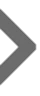 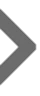 Four chapters of the same book :-

Prosperous and Secure

Healthy and Active  

Ambitious and Learning

United and Connected
Pedair pennod o’r un llyfr :-

Ffyniannus a Diogel

Iach ac Egnïol

Uchelgais a Dysgu

Unedig a Chysylltiedig
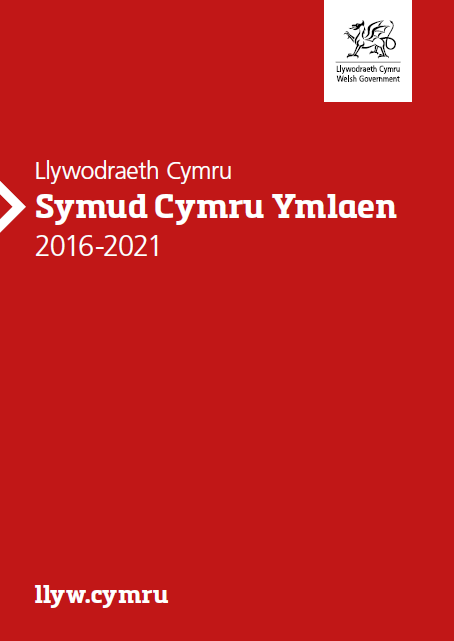 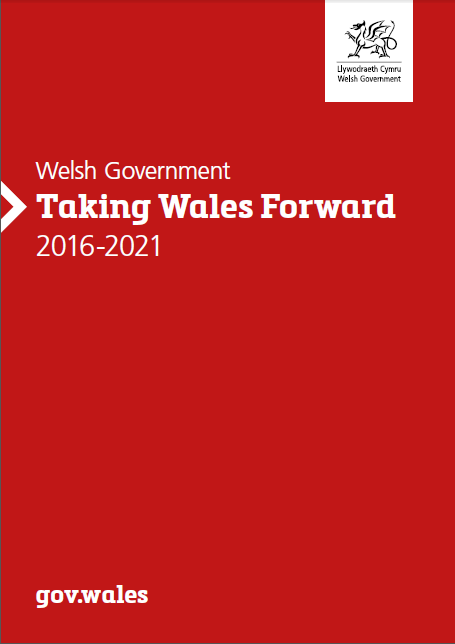 Prosperous and Secure – Healthy and Active – Ambitious and Learning – United and Connected
Ffyniannus a - Iach ac Egnïol - Uchelgais a Dysgu -Unedig a Chysylltiedig
Context
Ffocws
Focus
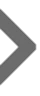 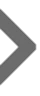 Strategic and cross-cutting

Long term problems

Evidence based

Direction of Government
Strategol a thrawsbynciol

Problemau’r tymor hir

Seiliedig ar dystiolaeth

Cyfeiriad y Llywodraeth
Prosperous and Secure – Healthy and Active – Ambitious and Learning – United and Connected
Ffyniannus a - Iach ac Egnïol - Uchelgais a Dysgu -Unedig a Chysylltiedig
Context
Gweithio’n wahanol
Working differently
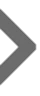 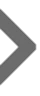 Support strategic decision making

Improved prioritisation

Levers

Organisational change
Cefnogi penderfyniadau strategol

Blaenoriaethu gwell

Dulliau ar gyfer newid

Newid yn y sefydliad
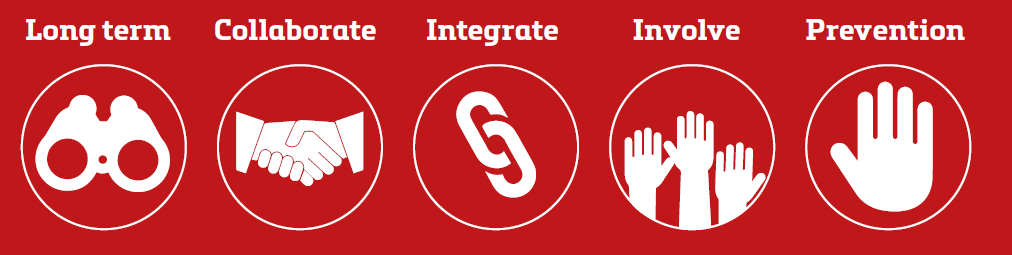 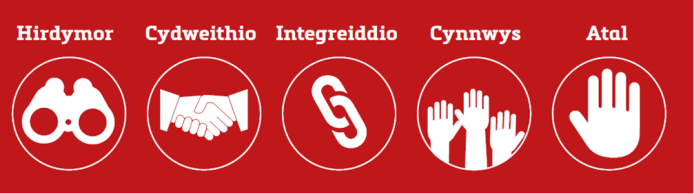 Prosperous and Secure – Healthy and Active – Ambitious and Learning – United and Connected
Ffyniannus a - Iach ac Egnïol - Uchelgais a Dysgu -Unedig a Chysylltiedig
Context
Success criteria
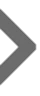 Meini prawf llwyddiant
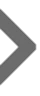 Canlyniadau amlwg
i ddinasyddion
partneriaid

  Newid go iawn
Beth rydyn ni’n ei wneud
 Sut rydyn ni’n ei wneud
Tangible outcomes
for citizens
partners

  Real change
 what we do 
 how we do it
Prosperous and Secure – Healthy and Active – Ambitious and Learning – United and Connected
Ffyniannus a - Iach ac Egnïol - Uchelgais a Dysgu -Unedig a Chysylltiedig
Context
Y camau nesaf
Next steps
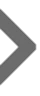 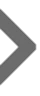 Publication

Working differently
Cyhoeddiad

Gweithio’n wahanol
Prosperous and Secure – Healthy and Active – Ambitious and Learning – United and Connected
Ffyniannus a - Iach ac Egnïol - Uchelgais a Dysgu -Unedig a Chysylltiedig